Требования к рекламе финансовых услуг и финансовой деятельности

Евлоев Рамазан Вахович
заместитель руководителя
Ингушского УФАС России

Назрань, 30.07.2020
1
Статья 28 Закона о рекламе
Реклама финансовых услуг = реклама банковских, страховых и иных финансовых услуг
Финансовая услуга – банковская услуга, страховая услуга, услуга на рынке ценных бумаг, услуга по договору лизинга, а также услуга, оказываемая финансовой организацией и связанная с привлечением и (или) размещением денежных средств юридических и физических лиц (п. 2 ст. 4 Федерального закона от 26.07.2006 № 135-ФЗ «О защите конкуренции»)
Финансовая организация – хозяйствующий субъект, оказывающий финансовые услуги
финансовая организация, поднадзорная ЦБ РФ
иная финансовая организация, не поднадзорная ЦБ РФ
лизинговая компания
кредитная организация, МФО, КПК, страховая организация, негос. пенсионный фонд, ломбард и др.
2
На рекламу финансовых услуг распространяются как специальные требования, установленные статьей 28 Закона о рекламе, так и общие требования к рекламе, установленные статьей 5 данного закона.
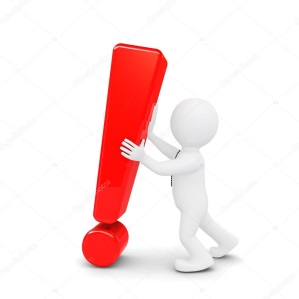 Закон РФ от 27.12.1991 № 2124-1 «О средствах массовой информации»:
Решение о публикации в газете принимается главным редактором либо в ином, определенном уставом редакции порядке (ст. 19). 
Никто не вправе обязать редакцию (рекламораспространителя) опубликовать отклоненное ею произведение, письмо, другое сообщение или материал, если иное не предусмотрено законом (ст. 42).
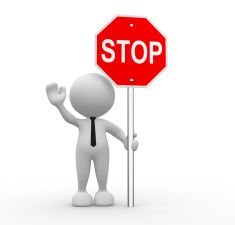 3
Наличие в рекламе информации о возможности получения (уточнения) сведений об условиях оказания соответствующих услуг у сотрудников организации, предоставляющей такие услуги, или иных консультантов, обладающих необходимыми сведениями об условиях оказания данных услуг, не освобождает рекламодателя от исполнения обязанности опубликования в рекламном объявлении условий оказания банковских, страховых и иных финансовых услуг, влияющих на их стоимость, если в рекламе сообщается хотя бы одно из таких условий*



* п. 24 Постановления Пленума ВАС РФ от 08.10.2012 №58 «О некоторых вопросах практики применения арбитражными судами Федерального закона "О рекламе»
4
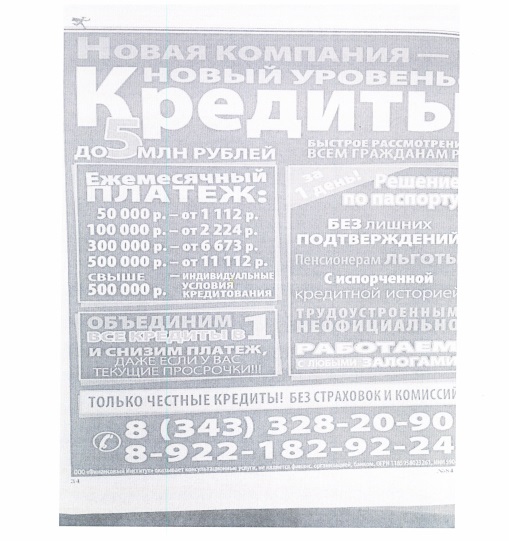 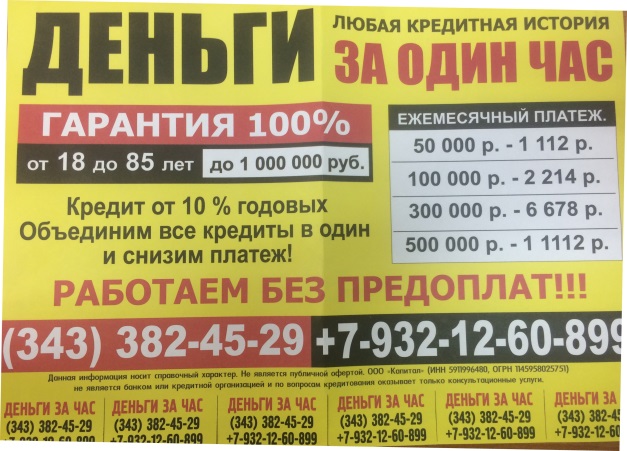 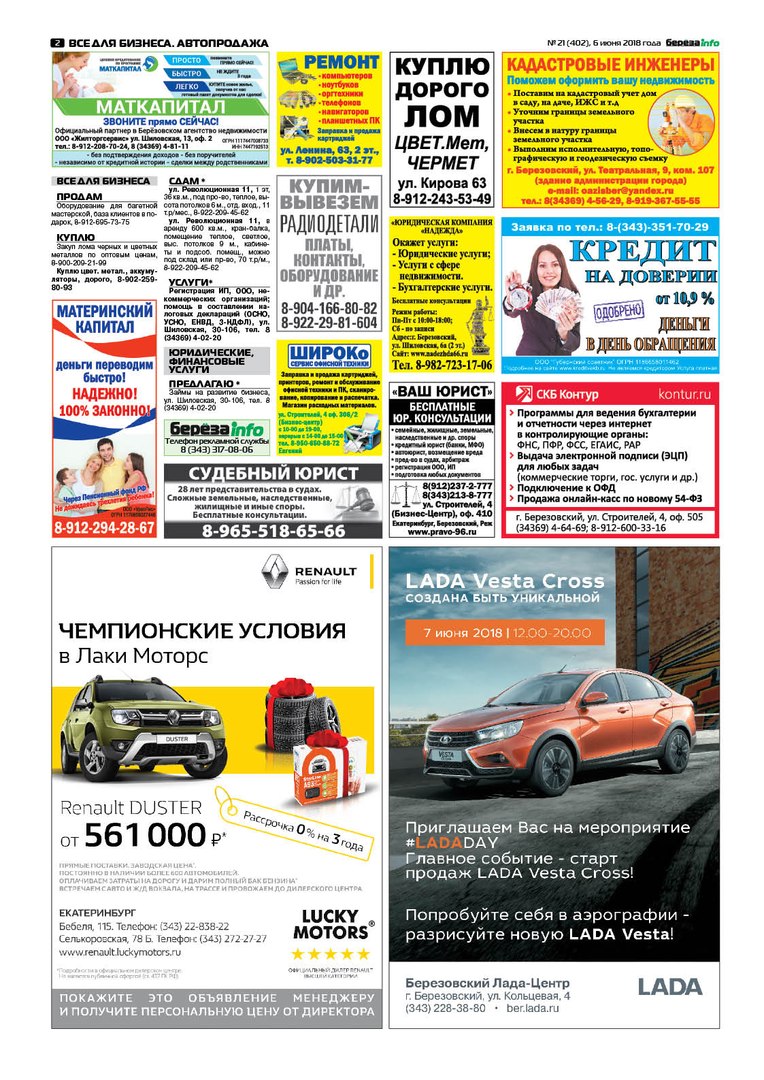 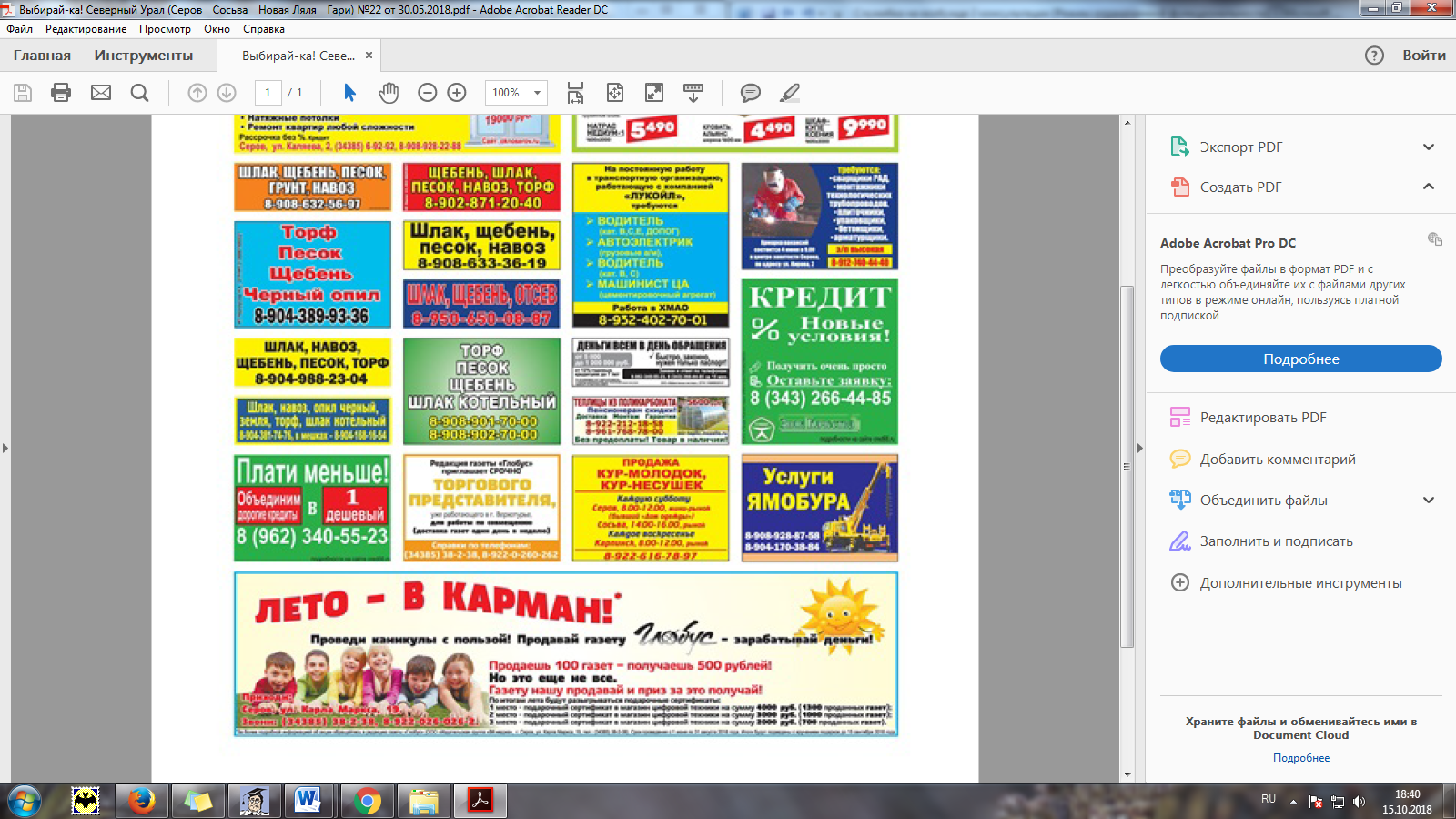 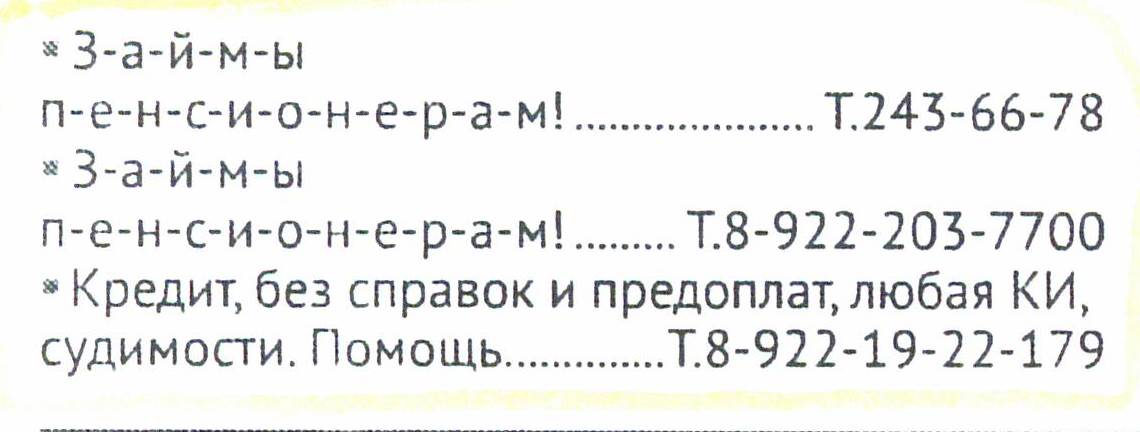 5
Часть 2 статьи 28 Закона о рекламе
Реклама банковских, страховых и иных финансовых услуг и финансовой деятельности 
не должна:
* общая норма для всех финансовых услуг
* ответственность несет рекламодатель
6
Индивидуальный предприниматель
Часть 5 статьи 28 Закона о рекламе
Реклама финансовых услуг должна содержать наименование или имя лица, оказывающего эти услуги или осуществляющего данную деятельность
Юридическое лицо
наименование
фамилия, имя и (если имеется) отчество
содержащее указание на организационно-правовую форму (ч. 1 ст. 54 ГК РФ)
* ответственность несет как рекламодатель,    
   так и рекламораспространитель
7
Статья 3 Закона о рекламе
РЕКЛАМА
Объект рекламирования
Информация
Формирование или поддержание интереса
Распространение
Продвижение на рынке
Неопределенный круг лиц*
* Письмо ФАС от 05.04.2007 № АЦ/4624
8
Статья 2 Закона о рекламе
НЕ РЕКЛАМА
Некоммерческие объявления физ. и юр. лиц
Политическая реклама
Вывески и указатели
Обязательная к размещению информация
Органично интегрированная информация
Информация на товаре
Справочно-информационные сведения
Выдача поисковой системой перечня гиперссылок на различные источники информации (сайты, форумы и пр.)
Элементы оформления товара
Сообщения органов власти
Информация на товаре
9
Разграничение ответственности за нарушение требований к рекламе финансовых услуг
10
Статья 5 «Общие требования к рекламе»:
Реклама должна быть:
добросовестной
достоверной
Недостоверной признается реклама, которая содержит не соответствующие действительности сведения, в том числе: 
о любых характеристиках товара, в том числе о его природе, составе, способе и дате изготовления, назначении, потребительских свойствах, об условиях применения товара, о месте его происхождения, наличии сертификата соответствия или декларации о соответствии, знаков соответствия и знаков обращения на рынке, сроках службы, сроках годности товара (п.2 ч.3 ст.5 Закона о рекламе).
11
Часть 3 статьи 28 Закона о рекламе
Если реклама услуг, связанных с предоставлением кредита или займа, пользованием им и погашением кредита или займа, содержит хотя бы одно условие, влияющее на его стоимость, такая реклама должна содержать все остальные условия, определяющие полную стоимость кредита (займа), определяемую в соответствии с Федеральным законом "О потребительском кредите (займе)", для заемщика и влияющие на нее.
Обязательно: основные расходы (условия, определяющие полную стоимость кредита (займа)
Необязательно указывать, достаточно перечислить: дополнительные расходы (страхование, услуги нотариуса и т.п.)
Важно! Условия должны быть воспринимаемые:
размер, контрастность
в частности:
условия о размере процентной ставки, 
сумме и сроке кредита, 
платежах и комиссиях по кредитным операциям
* ответственность несет рекламодатель
12
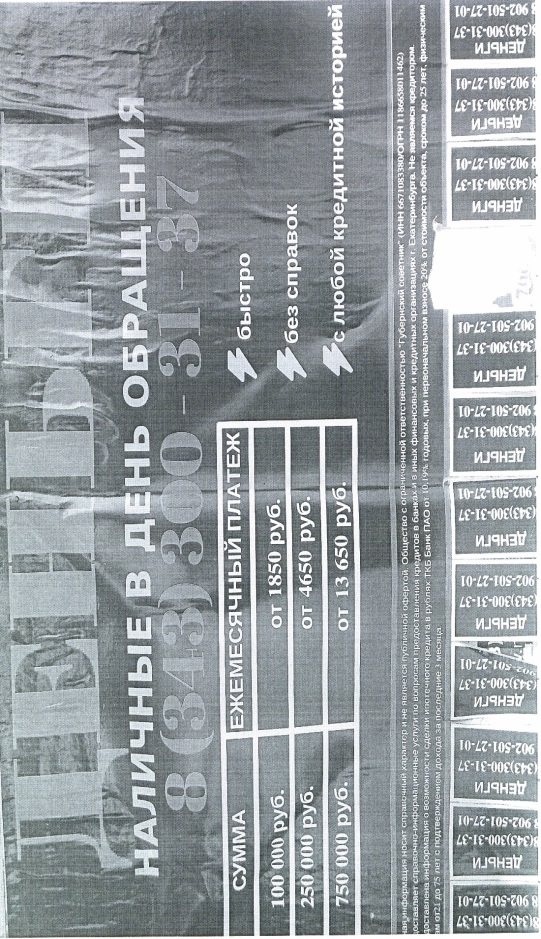 Реклама признана нарушающей требования ч.3 ст.28 Закона о рекламе, поскольку в рекламе не содержатся все остальные условия, определяющие полную стоимость кредита (процентная ставка по кредиту и срок предоставления кредита), ч.7 ст.5 Закона о рекламе, поскольку в рекламе отсутствуют сведения об условиях, на которых ООО «Губернский советник» предоставляет справочно-информационные услуги (платные/ бесплатные), п.2 ч.3 ст.5 Закона о рекламе, поскольку в рекламе содержатся недостоверные сведения о размере процентной ставки по ипотечному кредиту ТКБ Банк ПАО от 10,19% годовых, а также п.12 ч.3 ст.5 Закона о рекламе, поскольку в рекламе содержатся недостоверные сведения о предоставлении дополнительных прав или преимуществ приобретателю рекламируемого товара в виде возможности получения ипотечного кредита в ТКБ Банк ПАО без справок.
13
Часть 7 статьи 28 Закона о рекламе
Признана ненадлежащей, как нарушающей ч. 7 ст. 28 Закона о рекламе, реклама, распространенная в декабре 2019 г. в эфире радиоканала «Радио Си» (частота 103,7) следующего содержания: «Природные формы – источник вдохновения архитекторов. Одни – создают фантастические строения, другие – дома для комфортной жизни. «Проспект Мира Компаунд» – жилой комплекс, объединяющий тренды мировой урбанистики и реальную жизнь. Исключительное пространство для жизни и процветания требовательных жителей мегаполиса. Продажи открыты. Центр продаж: улица Мира, 41. Строительство по 214-ФЗ. ООО «СК Прогресс». Проектная декларация на prospectmira.com», поскольку часть рекламы следующего содержания: «Строительство по 214-ФЗ. ООО «СК Прогресс». Проектная декларация на prospectmira.com», т.е. информация о месте получения проектной декларации и о наименовании застройщика не может быть воспринята из-за высокой скорости воспроизведения.
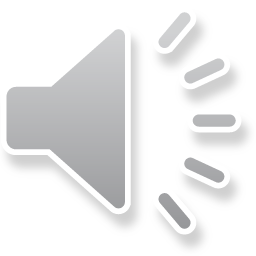 * ответственность несет как рекламодатель,    
   так и рекламораспространитель
14
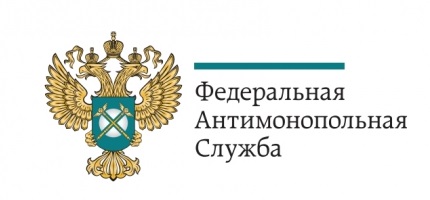 СПАСИБО ЗА ВНИМАНИЕ!

www.in.fas.gov.ru
15